Consideraciones generales relativas a las entrevistas
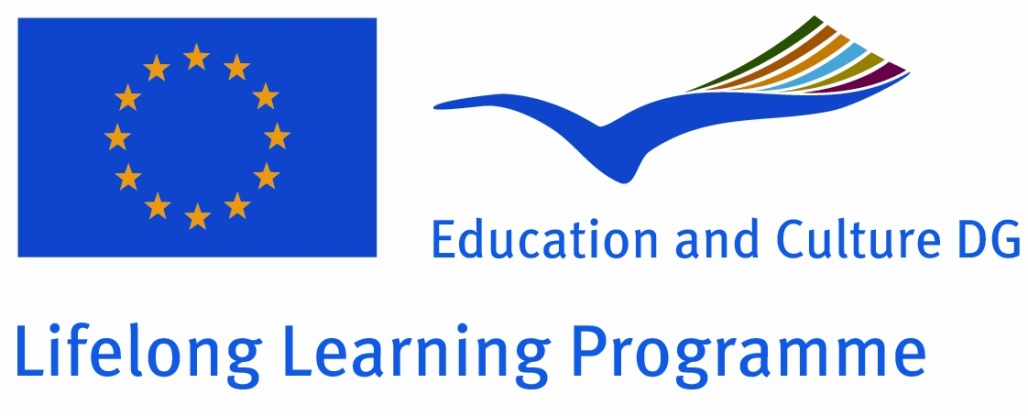 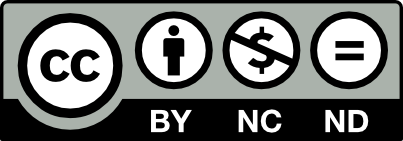 Consideraciones generales relativas a las entrevistas
A. Finalidad de la investigación, el examen y la documentación
A. Finalidad de la investigación, el examen y la documentación
PE:  “… El objetivo general de la investigación consiste en aclarar los hechos en relación con presuntos casos de tortura“
Ejemplos de situaciones específicas: Prosecución en cortes locales o internacionales, reparación, protección inclusive asilo, determinación de las condiciones en las que han podido obtenerse falsas confesiones, examen de la detención preventiva…
[Speaker Notes: See also „Why document torture“]
Evaluación médica y psicológica
See also six principles
Consideraciones generales relativas a las entrevistas
B. Salvaguardias de procedimiento 		con respecto a los detenidos
B. Salvaguardias de procedimiento con respecto a los detenidos
B. Salvaguardias de procedimiento con respecto a los detenidos
Véase capítulo “La ética de la atención de salud”
Consideraciones generales relativas a las entrevistas
C. Visitas oficiales a centros de 				detención
C. Visitas oficiales a centros de detención
En el PE la investigación es de carácter reactivo o sea es la respuesta a una denunciación.  Aquí tenemos la resumen de otro tipo de investigación:
La  vigilancia preventiva  es un método de investigación cuyo objetivo es la prevención de futuros actos de tortura y malos tratos.
El propósito es impedir que violaciones ocurran de una manera sistemática, preguntando: 
“¿Qué permite que ocurran actos de tortura y malos tratos?”
en vez de: 
“¿Ocurrieron actos de tortura y malos tratos?”
C. Visitas oficiales a centros de detención
Preventive Monitoring
C. Visitas oficiales a centros de detención
C. Visitas oficiales a centros de detención
C. Visitas oficiales a centros de detención
Lo mejor es que los intérpretes sean independientes como lo deben ser los investigadores y  que vengan del exterior para que ellos no se vean sometidos a presiones por autoridades inquisitivas.
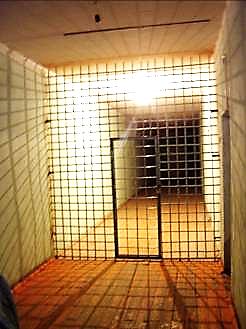 La última persona entrevistada del día merece merece tanta atención, tanto tiempo y respeto como recibió la primera., también si su historia no aporta nuevos elementos.
Consideraciones generales relativas a las entrevistas
D.  TÉCNICAS DE INTERROGACIÓN
D. Techniques of Questioning
Consideraciones generales relativas a las entrevistas
E. Documenting the background
E. Documentar los antecedentes
Documentar lo más detallado posible:
Historia psicológica y la “pre-detención”
Resumen de la detención y del maltrato
Circunstancias de detención
Lugar y condiciones de detención
Métodos de tortura y malos tratos
E. Documentar los antecedentes
Historia psicológica y “pre-detención”

Si la presunta víctima ya no se encuentra detenida, se le preguntará acerca de su vida cotidiana: amigos, familiares, trabajo o estudios, consumo de alcohol y drogas, planes para el futuro etc.)

Si la presunta víctima se encuentra aún detenida, bastará con una historia psicosocial más limitada : actividades, relación con otros detenidos etc. En particular se le preguntará qué medicamentos está tomando por prescripción médica.
E. Documentar los antecedentes
Resumen de la detención y los malos tratos 
In legal proceedings, a clear and consistent narrative with times, frequency, duration and locations of torture is of key importance. Victims frequently need help in creating such a framework background report. 
  (see later chapters).
Obtaining or creating a map of where torture occurred might help piecing together different personal accounts
E. Documentar los antecedentes
Circunstancias de detención:  los detalles y la precisión son cruciales:  fecha y lugar de la detención, uniforme militar o ropa civil, presencia de armas, testigos, uso de medidas coercitivas, medios de transporte, violencia durante el transporte, interacción verbal, nombre de funcionarios etc.
Lugar y condiciones de detención:  descripción detallada:
-  Comida, bebidas, servicios sanitarios, temperatura y otros elementos materiales;
-  ¿Cuántas personas estaban en la celda, hacinamiento, reclusión solitaria? ¿Quiénes eran las otras personas? ¿Posibilidad de conversar? ¿Firma de algún documento?
- ¿Contacto con personas del exterior? Familia, abogado, profesionales de la salud?
- Proceder cronológicamente para no dejar elementos de lado.
E. Documentar los antecedentes
Métodos de tortura y malos tratos: 

- Anotar con precisión cada forma de abuso:  posición del cuerpo,
medios de restricción, naturaleza de todo contacto, duración, frecuencia, localización anatómica y lugar del cuerpo afectado, sangría, pérdida de conciencia, instrumentos utilizados, de cuál material, asfixia, interacción verbal.

- Quién fue el ejecutor? (Si no se pueden identificar los perpetradores, algunos signos, voz, ropa puede ayudar en la investigación de su identidad.)

- Con tacto se preguntará igualmente acerca de abuso sexual (quién lo hizo, cuántas veces, etc.)
Consideraciones generales relativas a las entrevistas
F. Evaluación de los antecedentes
F. Evaluación de los antecedentes
Dificultades para los supervivientes en dar detalles sobre lo sucedido por diversas razones:

factores durante la misma tortura (p.e. ojos vendados, casco sobre la cabeza…);
miedo de ponerse en peligro a sí mismo o a otros;
falta de confianza en el médico examinador o el intérprete;
impacto psicológico de la tortura y trauma;
pérdida de memoria neuropsiquiátrica; 
mecanismos compensatorios protectores;
sanciones culturalmente prescritas.
			
			El investigador buscará cualquier otro indicio que apoye o 				deniegue la historia. Paciencia será importante en estos casos y no 		se expresará incredulidad.
[Speaker Notes: This might include blunt brain trauma (primary), or general medical conditions such as diabetes (secondary)]
Consideraciones generales relativas a las entrevistas
G. Examen de los métodos de tortura
G. Examen de los métodos de tortura
Aspectos clave:

Tras obtener una relación detallada de los hechos, examinar otros posibles métodos de tortura.
Interrogar sobre ejemplos concretos ayuda, cuando factores psicológicos como estrés psicológico, trauma cerebral o factores educacionales y culturales impiden una narración espontánea. 
Tomar en cuenta las prácticas regionales de tortura.
La distinción entre métodos de tortura física y psicológica es artificial.
G. Examen de los métodos de tortura
Ejemplos:

Trauma contundente
Tortura por posición 
Quemaduras
Choques eléctricos 
Asfixia
Lesiones por aplastamiento
G. Examen de los métodos de tortura
Ejemplos de tortura física:

Lesiones penetrantes 
Exposiciones químicas 
Violencia sexual
Amputación médica 
Tortura farmacológica
Condiciones de detención
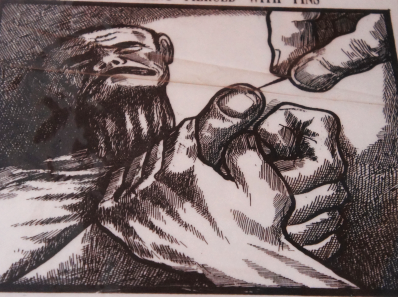 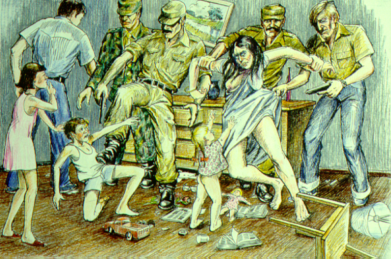 G. Examen de los métodos de tortura
Ejemplos de tortura “psicológica”:

Humillaciones
Amenazas de muerte
Amenazas de ataques por animales
Traiciones forzadas
Mensajes contradictorios
Violación de tabúes
Forzamiento de la conducta
G. Examen de los métodos de tortura
Nota: En la práctica, se considerará que la tortura física también tiene aspectos psicológicos traumatizantes o que se combina con tortura “psicológica”.

La tortura “psicológica” siempre causa alteraciones neuropsicológicas pasajeras o frecuentemente aún de largo plazo así como alteraciones cerebrales. Estas alteraciones se reflejan en síntomas psicológicos. Pueden ser irreversibles.
G. Examen de los métodos de tortura
Nota: El empleo de las diferentes técnicas de tortura puede ser aleatorio, pero también puede reflejar objetivos y estrategias concretos de los perpetradores.

Objetivos: 
Obtención de informaciones										
Aterrorizar a la víctima o su entorno social
“Satisfacción personal“
Castigo
G. Examen de los métodos de tortura
Diferentes objetivos podrán conducir a técnicas y métodos de aplicación específicos y por consecuencia a diferentes tipos de lesiones.

Ejemplo: creciente utilización de técnicas específicas que son difíciles a comprobar en un país determinado. Intención, entre otro, de provocar un máximo de
sufrimiento, destruir la credibilidad de la víctima, hacer la persecución difícil.
Consideraciones generales relativas a las entrevistas
H. Riesgo de nueva traumatización
H. Riesgo de nueva traumatización
Aspectos inesperados en la entrevista judicial, médica y psicológica así como un escenario inadecuado pueden provocar un gran malestar en la víctima.  
Posibles consecuencias: sufrimiento, lesiones psíquicas de largo plazo o repetición e intensificación del trauma. 

La aflicción puede afectar la calidad de los resultados del examen médico y examen legal / de la investigación médica / legal.
Intervenciones médicas “inofensivas” pueden provocar recuerdos de violencia.
Ejemplos:
Electrodes in an Electrocardiogram (used to monitor the heart) 
Spreading the legs for a gynecological examination triggers memories of rape
Gastroscopy triggers memories of oral rape
Moving a leg leads to pain triggering flash-backs (intense unwanted memories) in examination or physiotherapy
[Speaker Notes: Exercise:
 Which other procedures could trigger fear ?
 What would you do  to help the survivor in necessary procedures ? (see earlier skides)]
H. Riesgo de nueva traumatización
Due to the importance of the issuethis is covered in several PE chapters and in a special ARTIP module:
„Psychological aspects of the interview process“
I. Uso de intérpretes
Consideraciones generales relativas a las entrevistas
J. Cuestiones de género
J. Cuestiones de género
Gender of the perpetrator
Two genders in the examination team give flexibility
In practice, the decision who conducts the interview must be individually balanced against general culture based gender issues and the possible fear connected with an interviewer of the same sex as the perpetrator(s).(Example:  a man might prefer to speak with a man about sexual torture because of cultural limits of disclosure, a woman only to a woman)
Consideraciones generales relativas a las entrevistas
K. Indicaciones para la remisión a 	otros especialistas
K. Indicaciones para la remisión a otros especialistas
Consideraciones generales relativas a las entrevistas
L. Interpretación de los hallazgos 		y conclusiones
L. Interpretación de los hallazgos y conclusiones
All aspects influencing injuries must be considered (see also special handbooks on torture in the literature list).

They include prior constitution, severity, treatment of injuries after infliction, specific instruments, nutrition and intentional strategies used to hide torture or discredit victims.
See special module on pitfalls